Supplemental Fig. 1
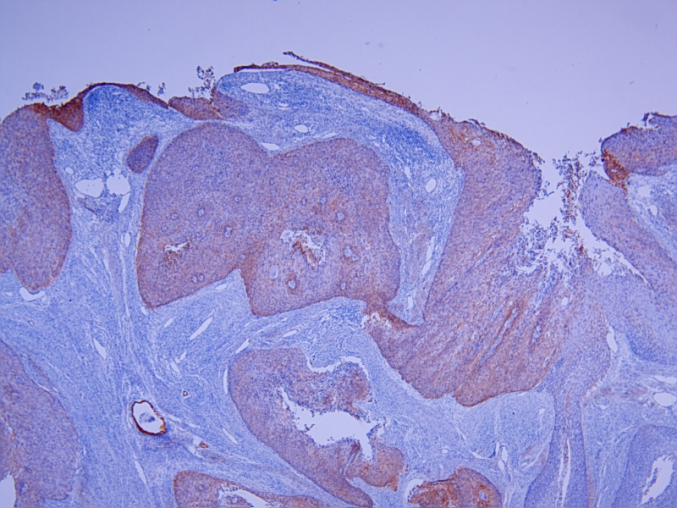 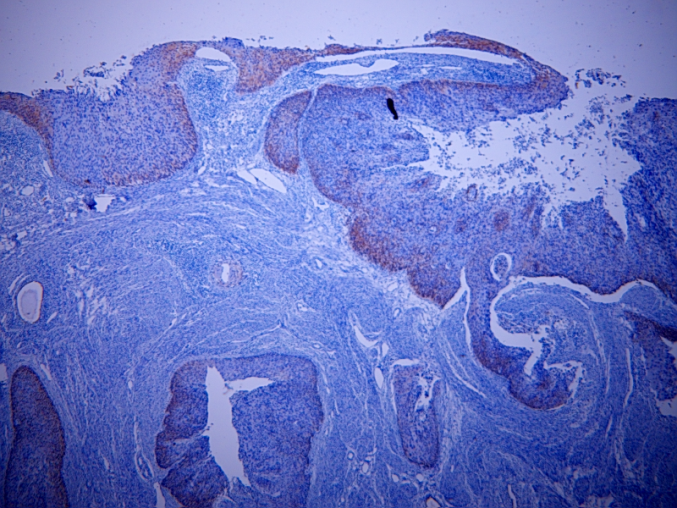 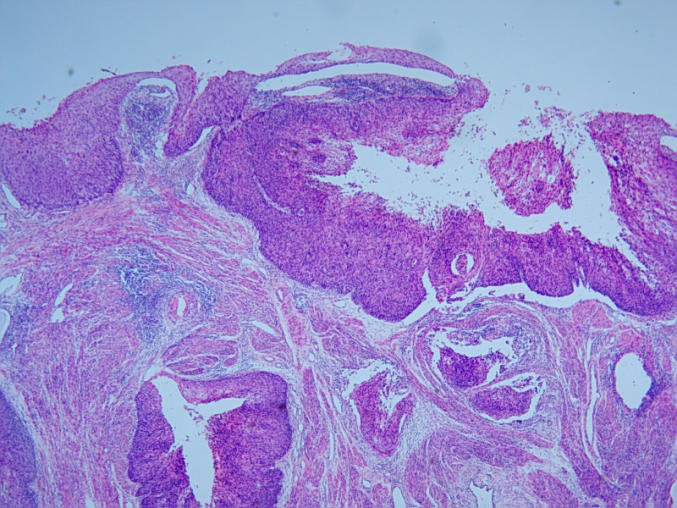 b
c
CK7
CK19
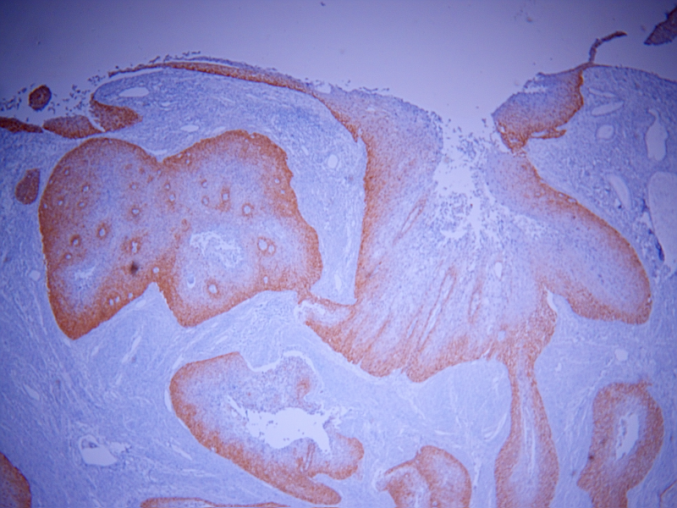 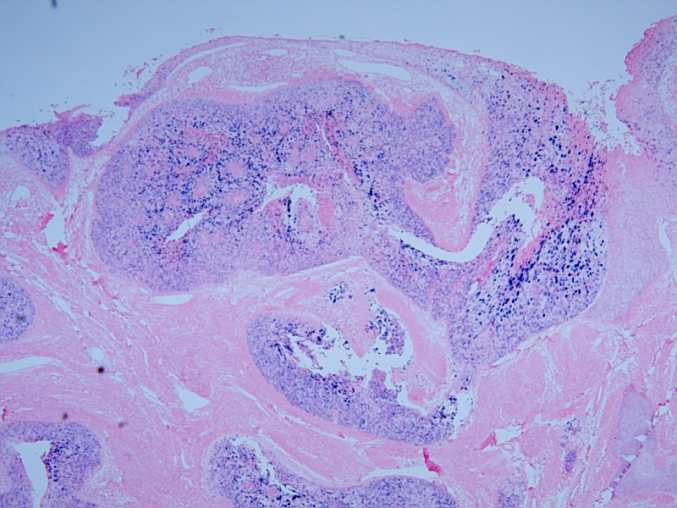 a
d
e
HPV
p16